Creative Research
Prabhas Chongstitvatana
Faculty of Engineering 
Chulalongkorn University
Decha Varachun
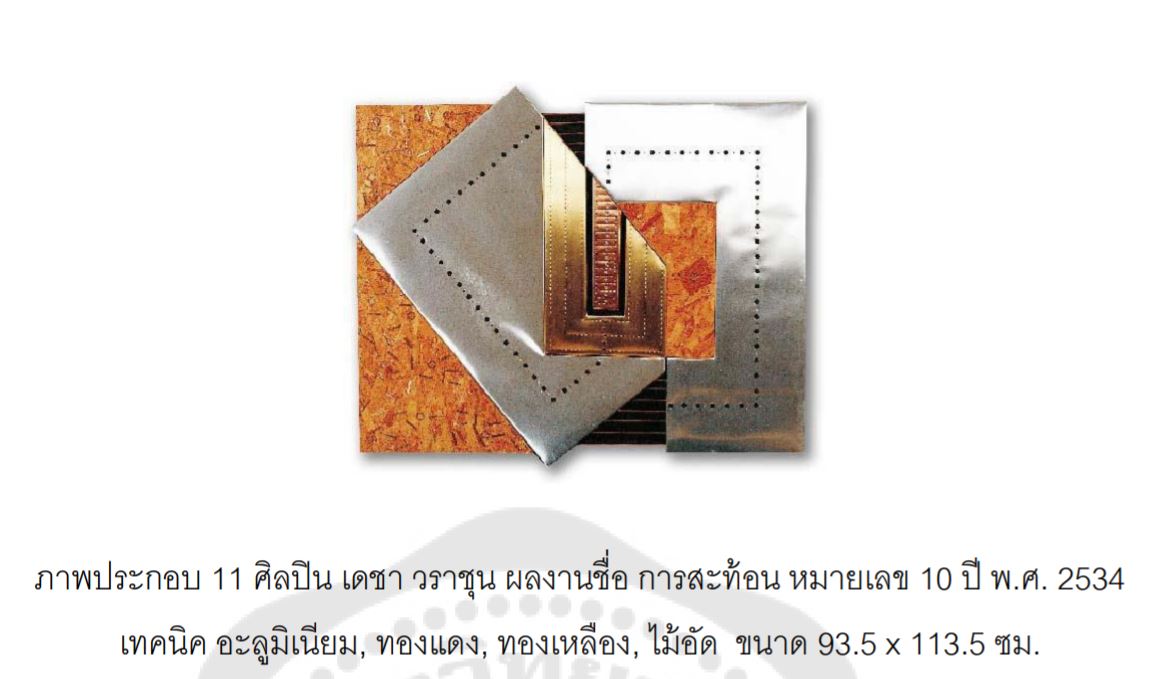 ธรรมชาติงานวิจัยเป็นงานสร้างสรรค์
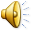 เช่นเดียวกับงานสร้างสรรค์อื่นๆ
ทักษะพื้นฐาน
พัฒนาไปเรื่อยๆจนเชี่ยวชาญ
มีองค์ประกอบครบ
ทักษะที่ต้องการ
กระตือรือร้น
จมอยู่ในความคิด
จินตนาการ
มองโลกในแง่ดี
ลองทำดูหลายๆแบบ
ถ้ามีอุปสรรคมากทำอะไรได้ก็ทำ
คิดว่าล้มเหลวก็ยังได้เรียนอะไรบ้าง
[Speaker Notes: "สงขลานครินทร์"เป็นพระยศของ สมเด็จพระมหิตลาธิเบศร อดุลยเดชวิกรม พระบรมราชชนกส่วน"มหิดล"เป็นพระนามของพระองค์ท่าน]
More Information
Search  “Prabhas Chongstitvatana”
Get to my homepage
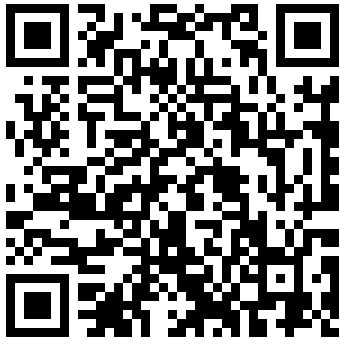